Geschichte in fünfGründung der Bundesrepublik Deutschland (1949)
Überblick
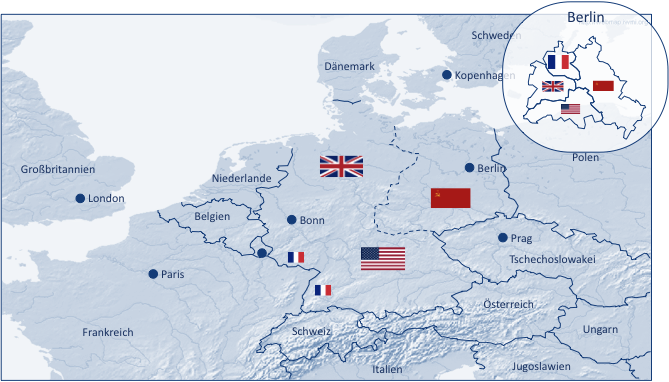 Die Beteiligten
Bundesrepublik Deutschland
& Vorgänger-Organisationen
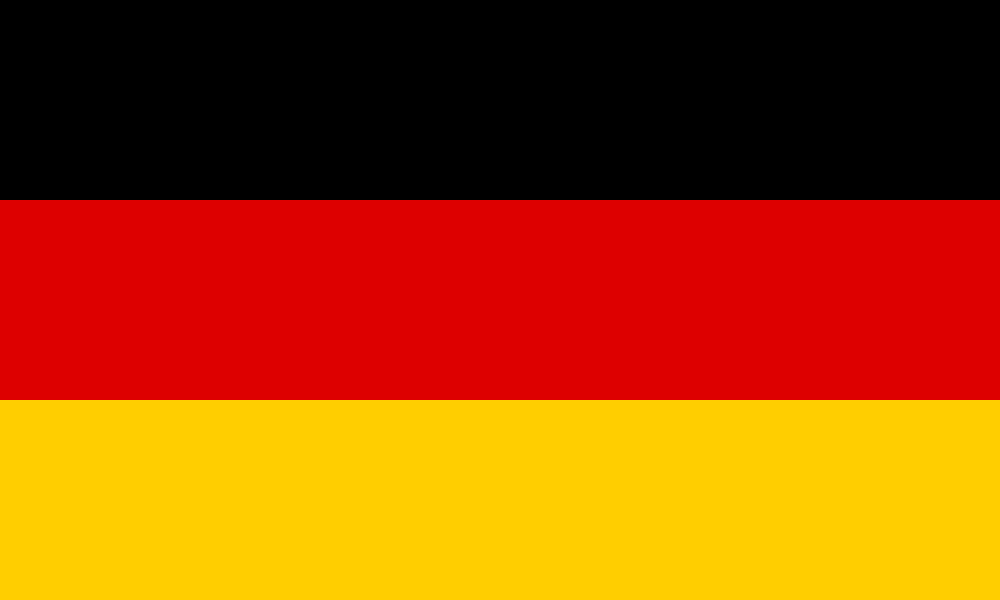 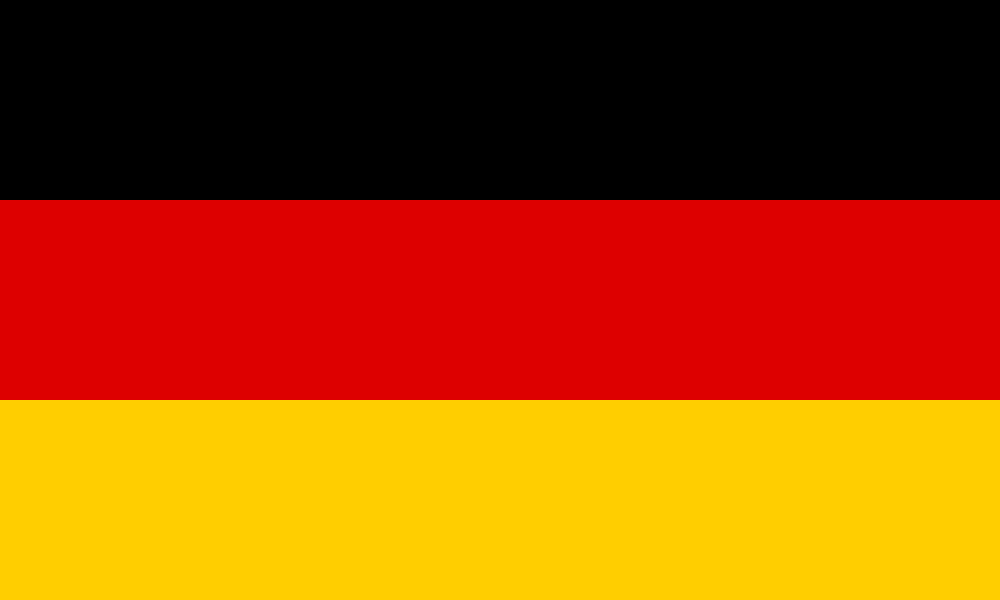 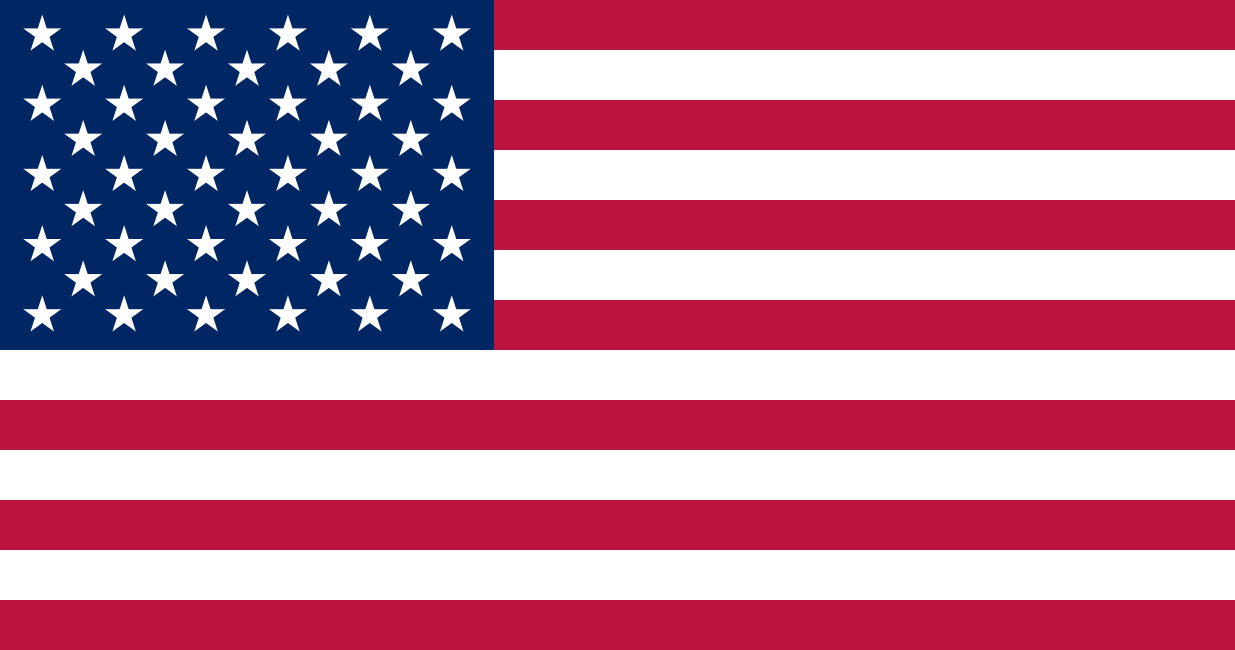 USA
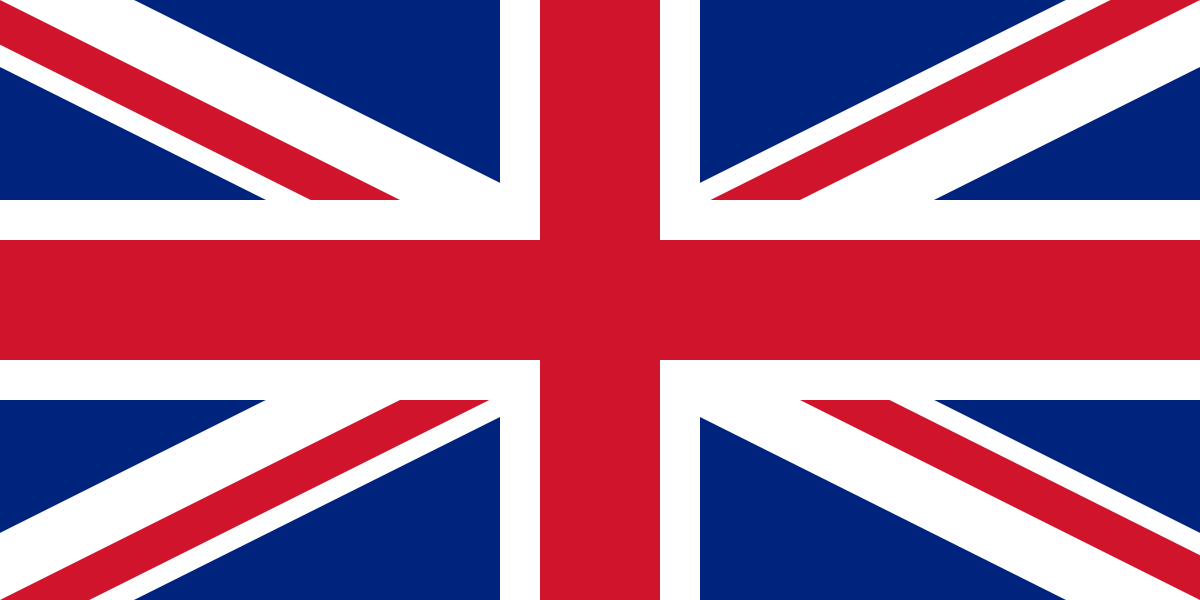 Vereinigtes Königreich
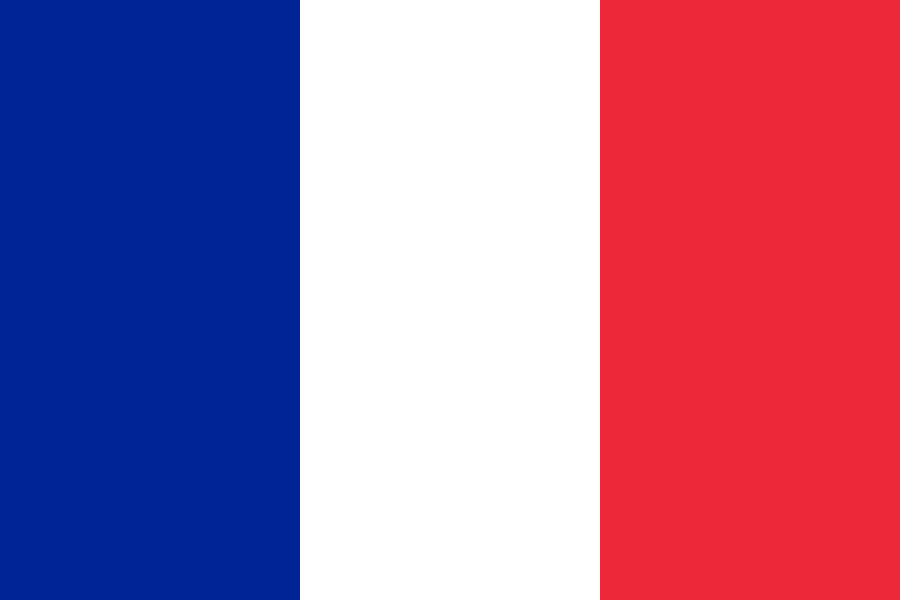 Frankreich
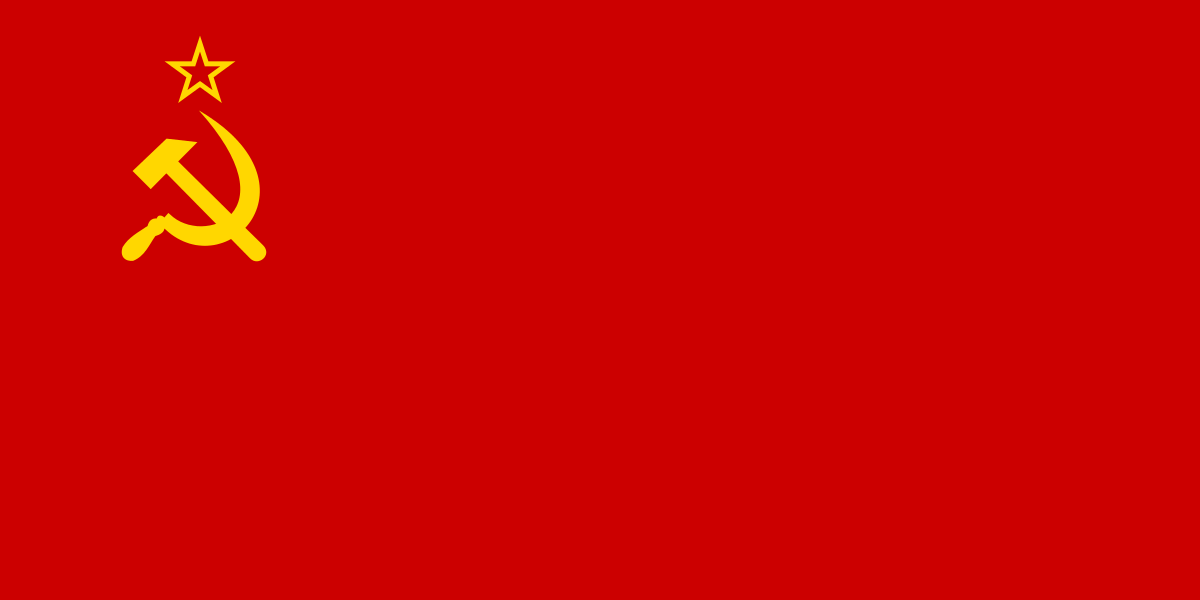 Sowjetunion
Datum
23. Mai 1949 / 20. Sep. 1949
Ort
Deutschland
Ereignis
Inkrafttreten des Grundgesetzes / Amtsantritt der Regierung Adenauer
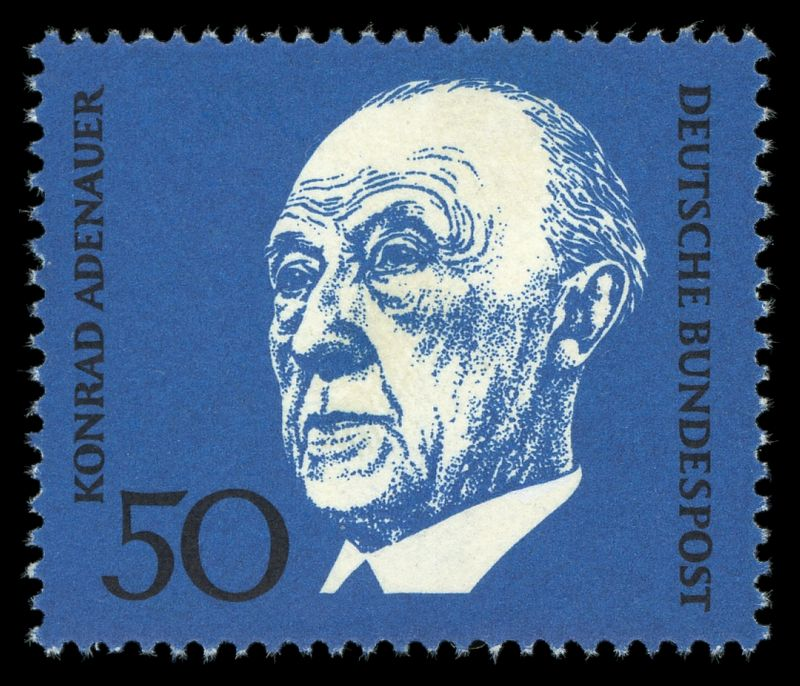 Konrad Adenauer
(05. Jan. 1876 – 19. Apr. 1967)
1. Bundeskanzler
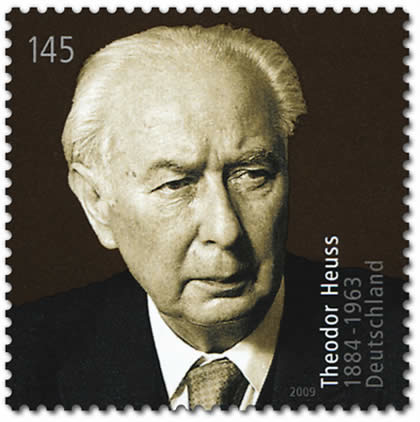 Theodor Heuss
(31. Jan. 1884 – 12. Dez. 1963)
1. Bundespräsident
2
Hintergrund
Nach dem Zweiten Weltkrieg bestehen Deutschland & Berlin aus 4 Besatzungszonen

Sowjetisches Expansionsstreben mit Aufbau von Sattelitenstaaten / Ostblock
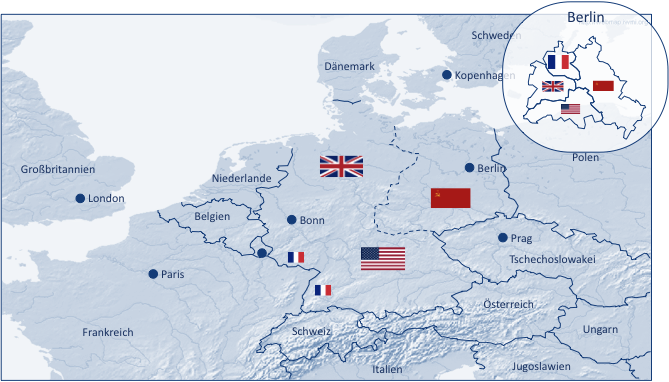 Zunehmende Spannungen zwischen den ehemaligen Alliierten
USA, UK & Frankreich
Sowjetunion

Zunehmende Belastung der Alliierten durch das Besatzungsmandats
Bestrebungen zur Gründung eines (west-) deutschen Staates mit Westbindung
3
1946/47: Erste deutsche Selbstverwaltung mit Gründung der Bundesländer
Dez. 1947: Londoner Außenministerkonferenz zur Schaffung einer gesamtdeutschen Regierung scheitert & es kommt zum Bruch zw. Westalliierten & SU
24. Juni 1948 – 12. Mai 1949: Berlin-Blockade & Luftbrücke
21. Juni 1948: Währungsreform in den Westzonen mit Einführung der D-Mark
23. Feb. – 02. Juni 1948: Sechsmächtekonferenz mit den Ergebnissen:
 Aufbau eines demokratischen & föderalen Staat in (West-) Deutschland
 Westbindung der zu gründenden Bundesrepublik
Verlauf
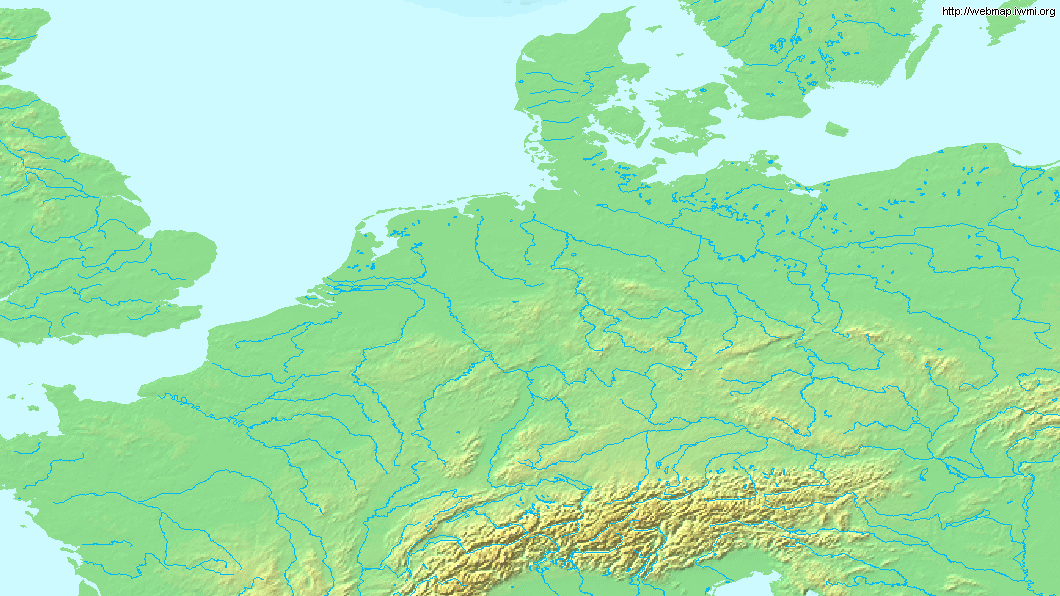 Schweden
Dänemark
Kopenhagen
Hamburg
Polen
Berlin
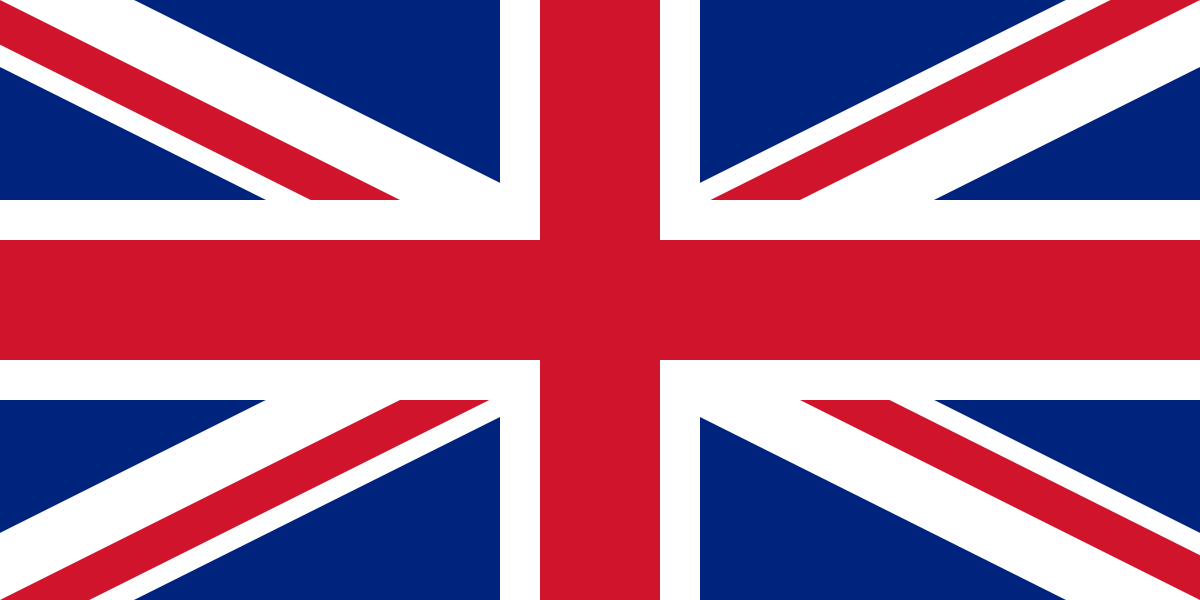 Großbritannien
Niederlande
London
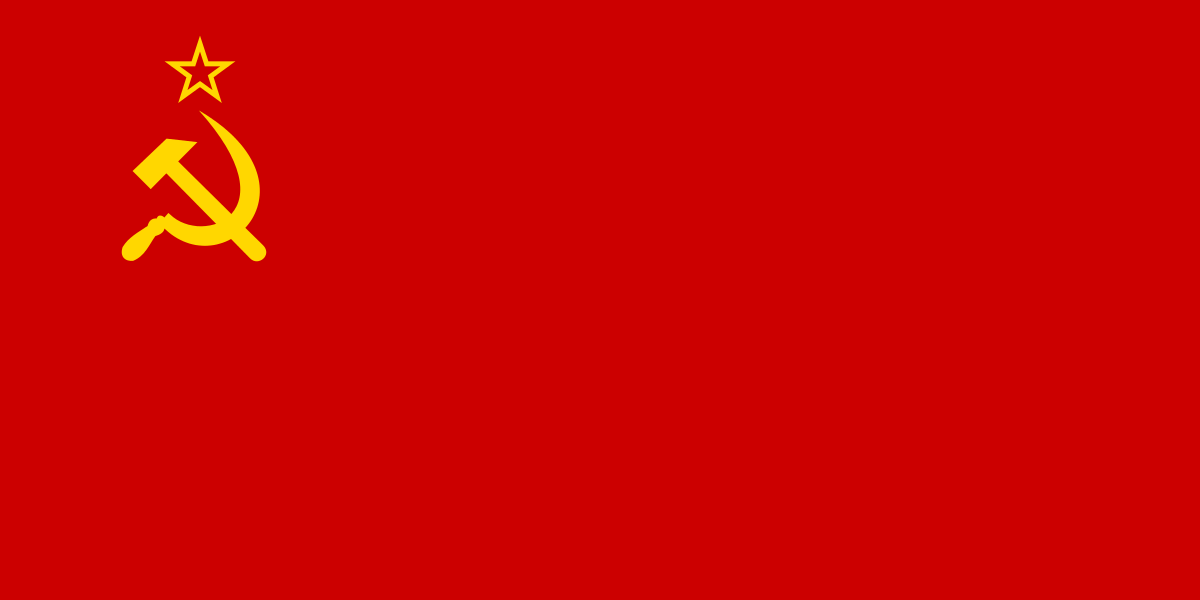 Belgien
Bonn
Prag
Frankfurt
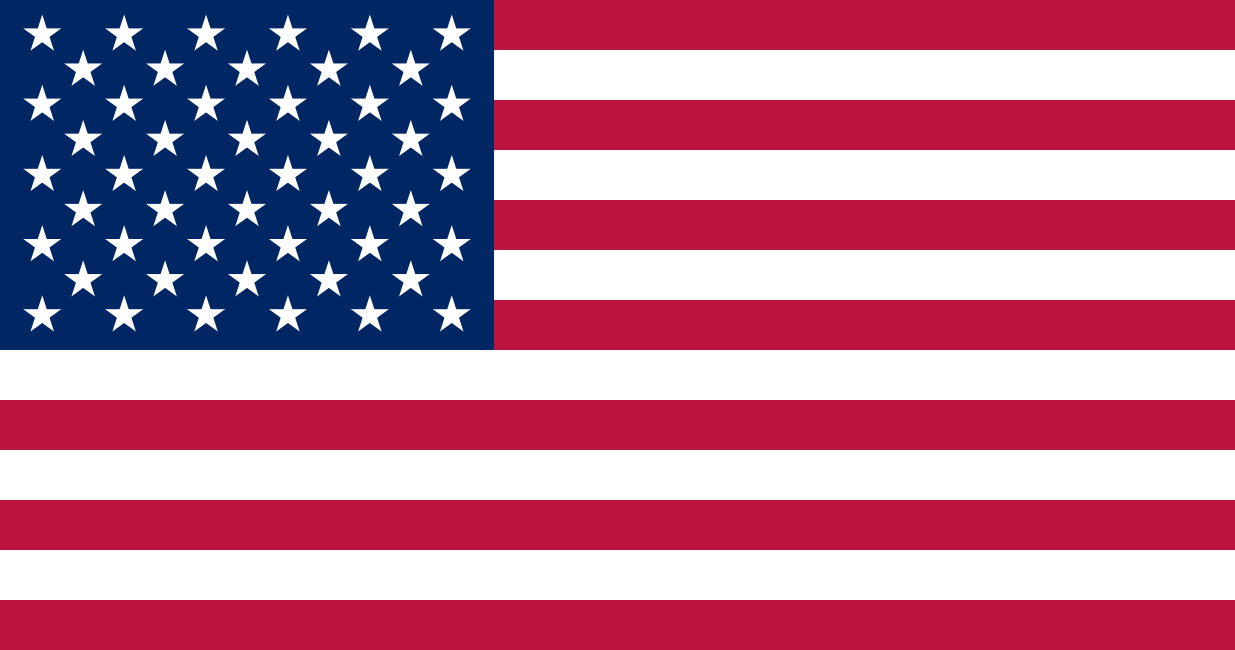 Tschechoslowakei
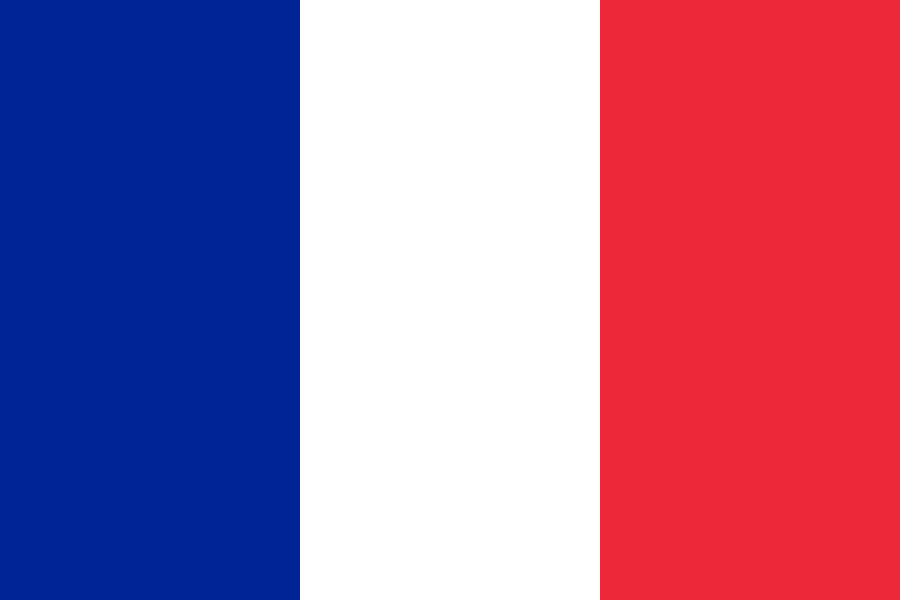 Paris
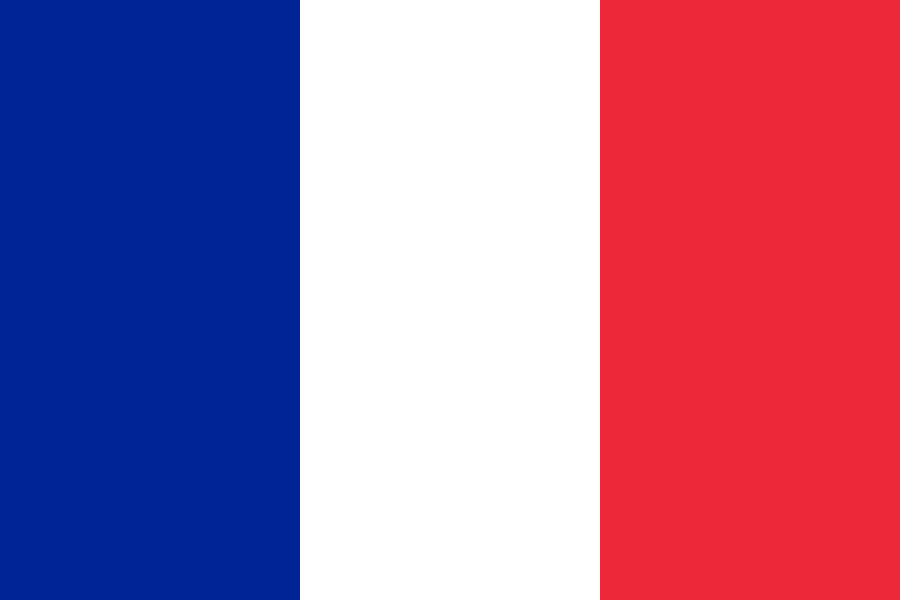 Österreich
Ungarn
Schweiz
Frankreich
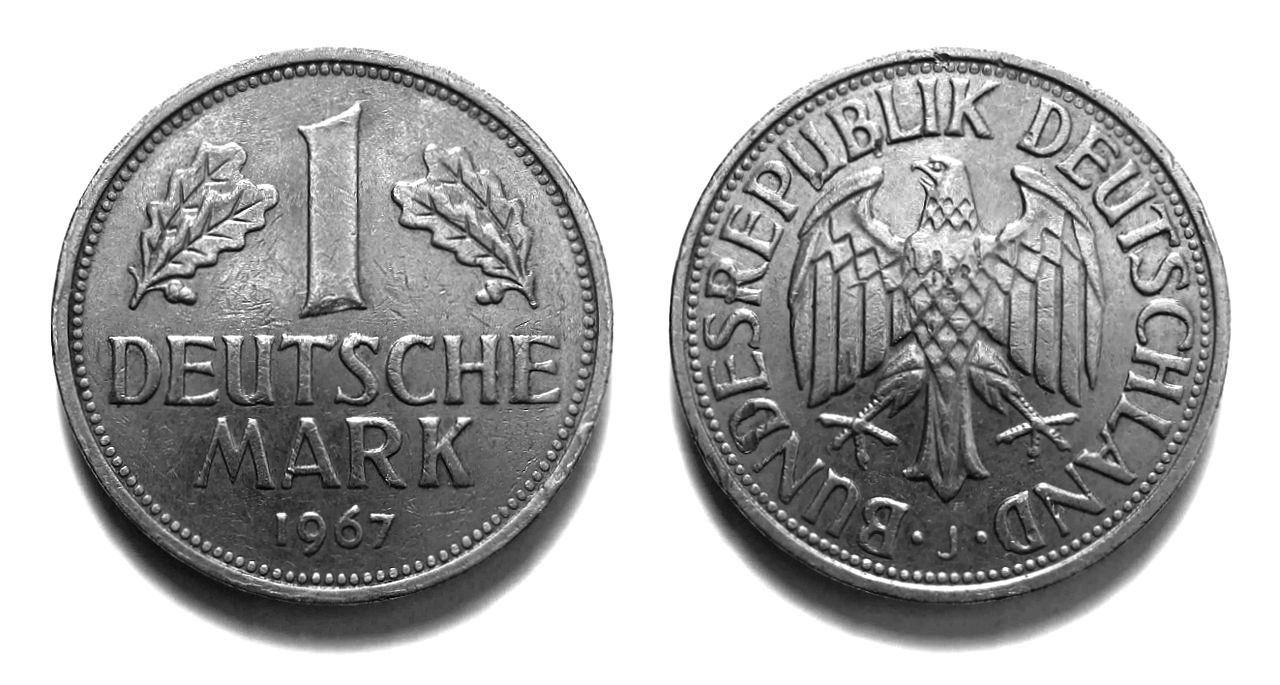 Jugoslawien
Italien
4
4
10. Mai 1949: Bonn wird zur Hauptstadt bestimmt
01. Juli 1948: Militärgouverneure übergeben Frankfurter Dokumente an Ministerpräsidenten
01. Sep. 1948: Parlamentarischer Rat tritt zusammen & entwirft das Grundgesetz
08. Mai 1949: Parlamentarischer Rat legt das Grundgesetz vor
Annahme durch die Länderparlamente (Bayern akzeptiert die Verfassung lediglich)
12. Mai 1949: Genehmigung des Grundgesetzes durch die Westalliierten
Verlauf
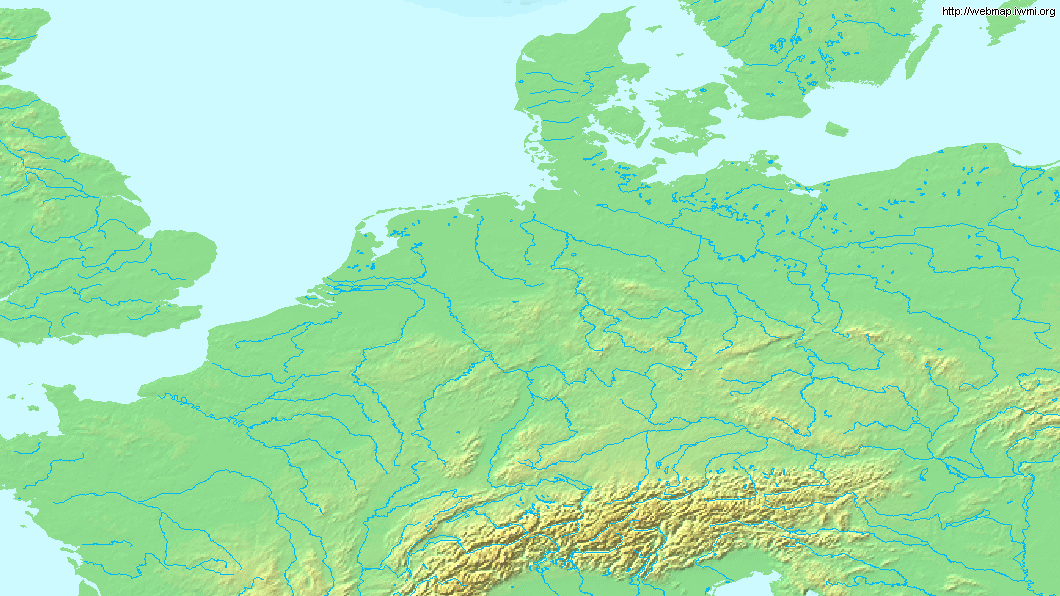 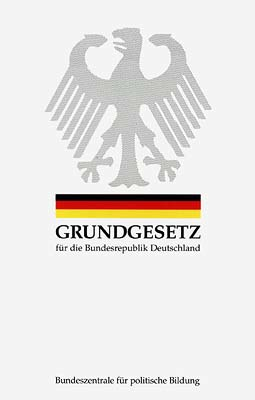 23. Mai 1949 – 24:00 Uhr: Grundgesetzt tritt in Kraft
Schweden
Dänemark
Kopenhagen
Hamburg
Polen
Berlin
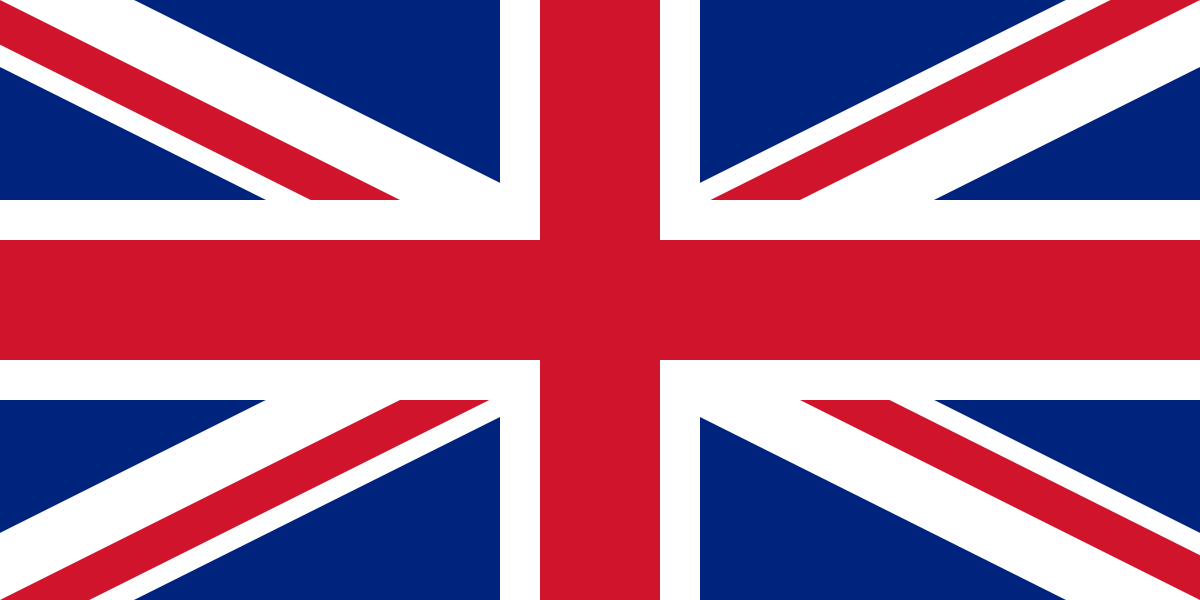 Großbritannien
Niederlande
London
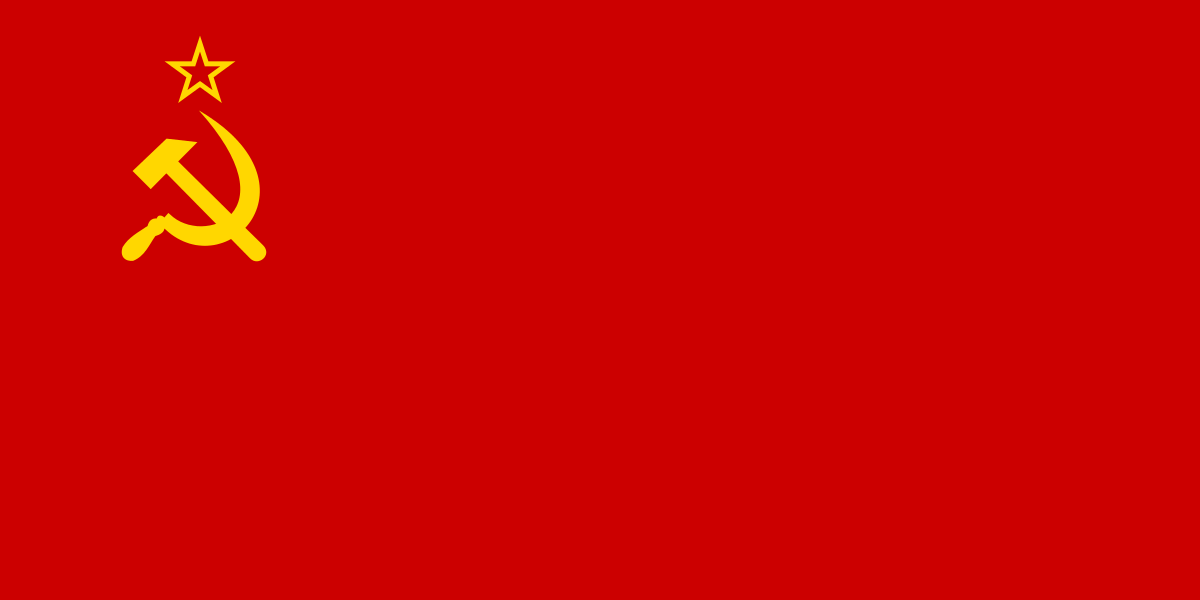 Belgien
Bonn
Prag
Frankfurt
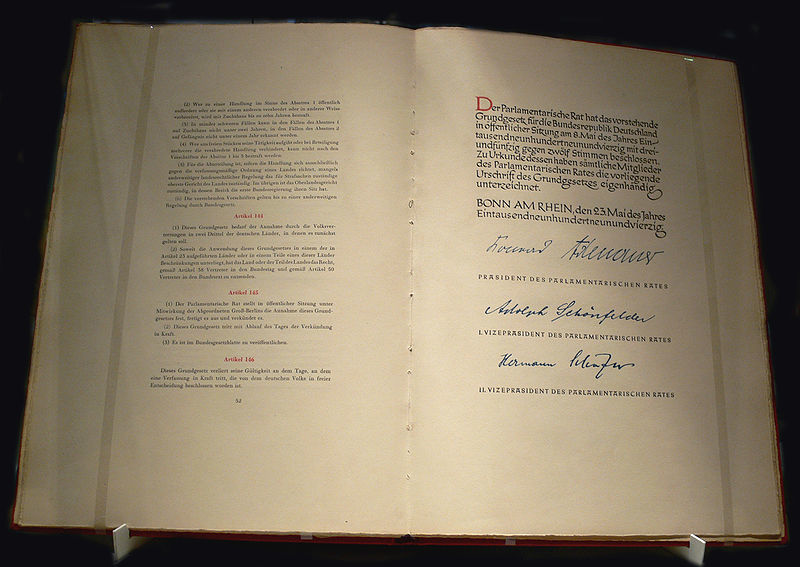 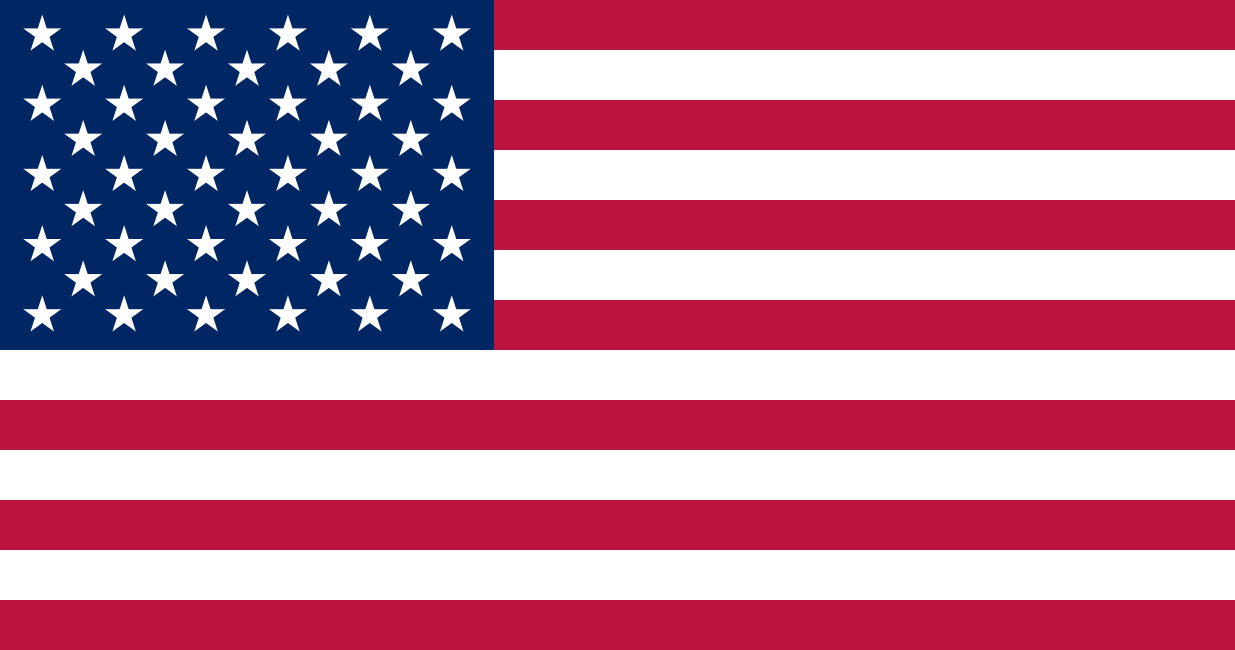 Tschechoslowakei
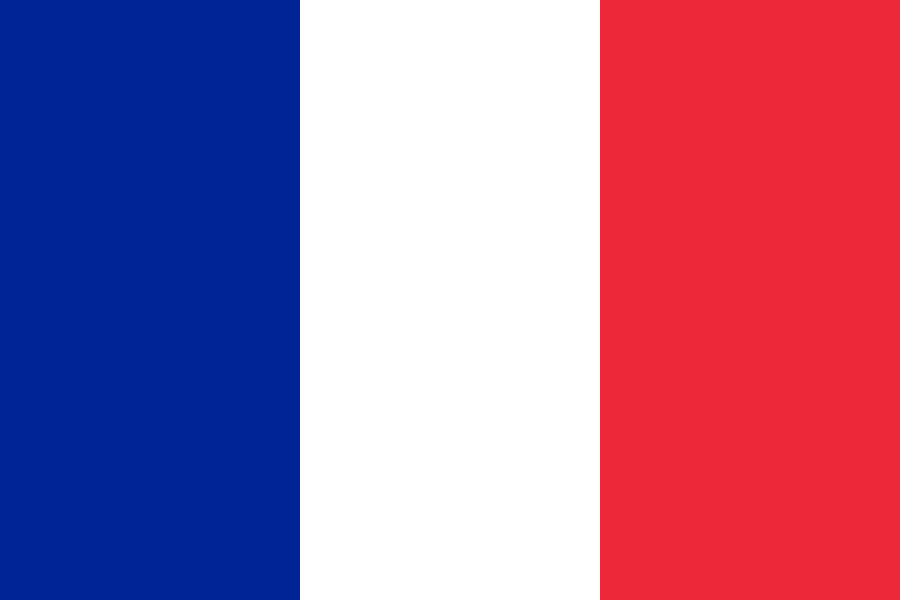 Paris
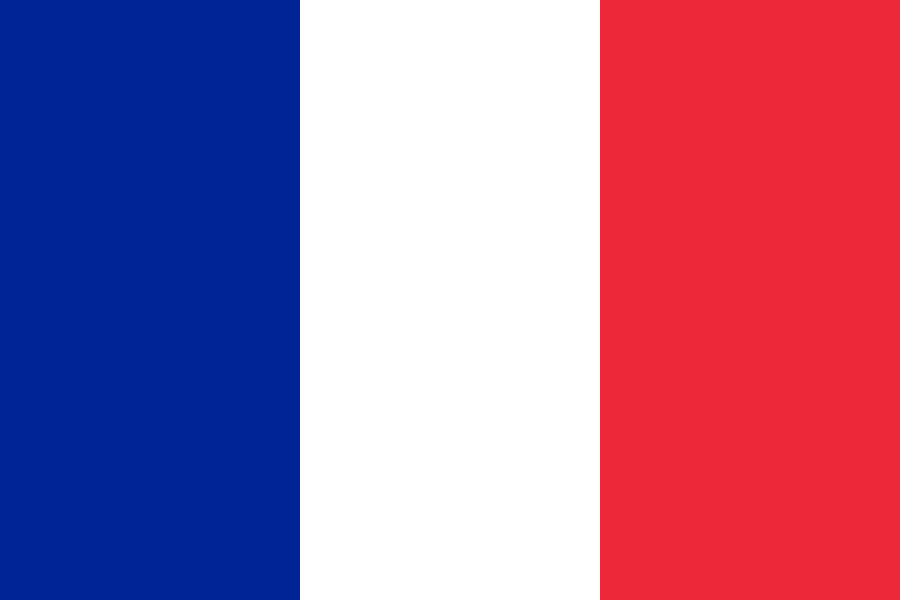 Österreich
Ungarn
Schweiz
Frankreich
Jugoslawien
Italien
5
21. Sep. 1949: Inkrafttreten des Besatzungsstatuts mit westalliierten Vorbehalten hinsichtlich Außenpolitik, Wirtschaftspolitik, Sicherheitspolitik...
20. Sep. 1949: Amtsantritt des Kabinetts Adenauer
12. Sep. 1949: Bundesversammlung wählt Theodor Heuss zum Bundespräsidenten
14. Aug. 1949: Wahl zum 1. Dt. Bundestag
07. Sep. 1949: Konstituierende Sitzung des Bundestags
15. Sep. 1949: Bundestag wählt Konrad Adenauer zum Bundeskanzler
Verlauf
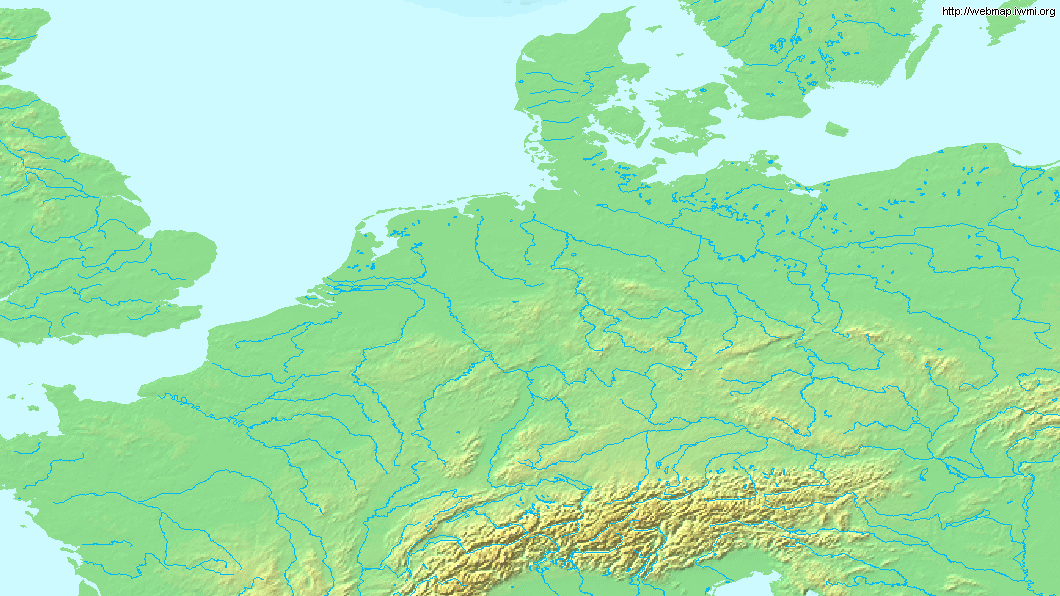 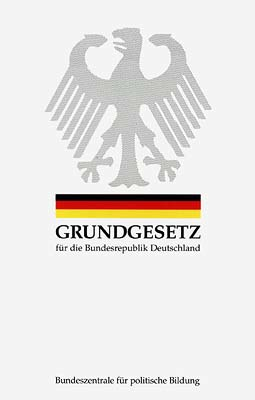 23. Mai 1949 – 24:00 Uhr: Grundgesetzt tritt in Kraft
Schweden
Dänemark
Kopenhagen
Hamburg
Polen
Berlin
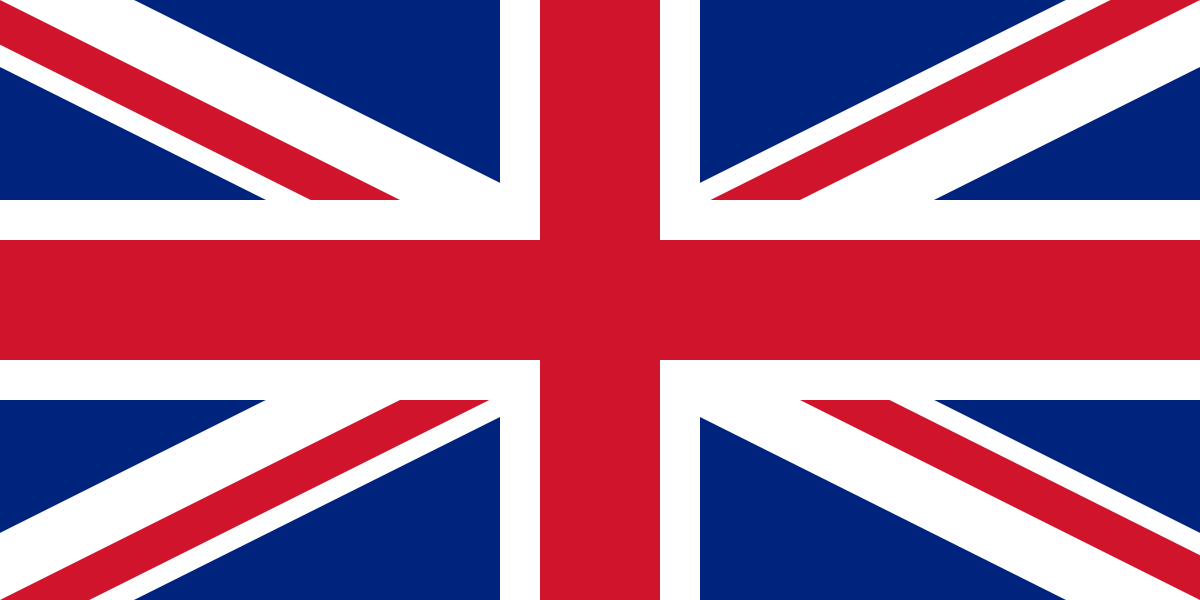 Großbritannien
Niederlande
London
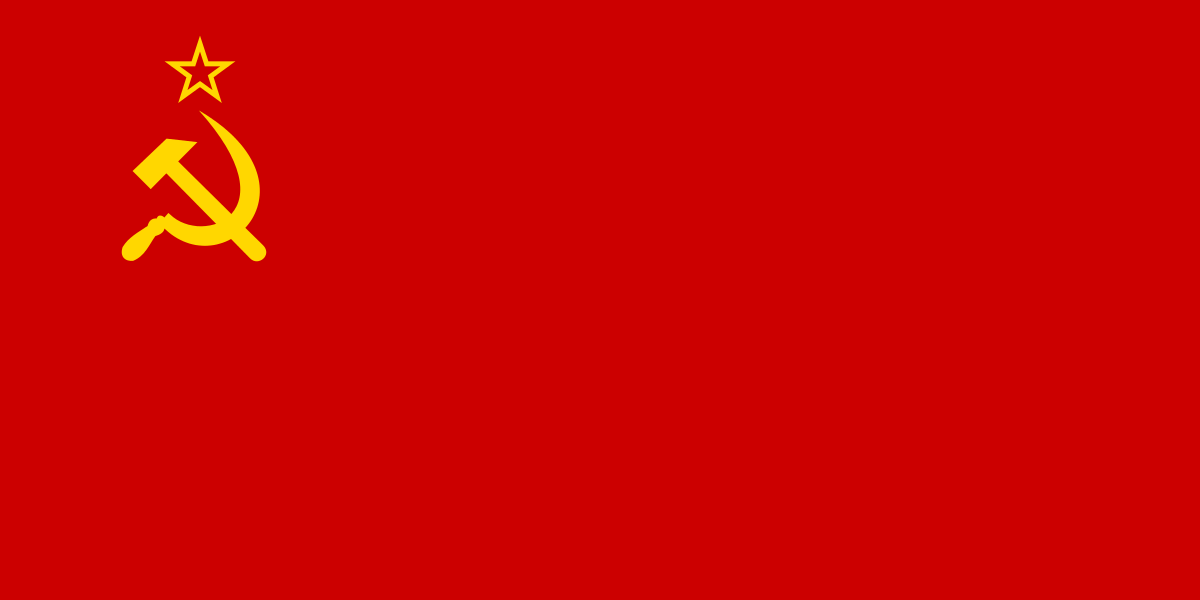 Belgien
Bonn
Prag
Frankfurt
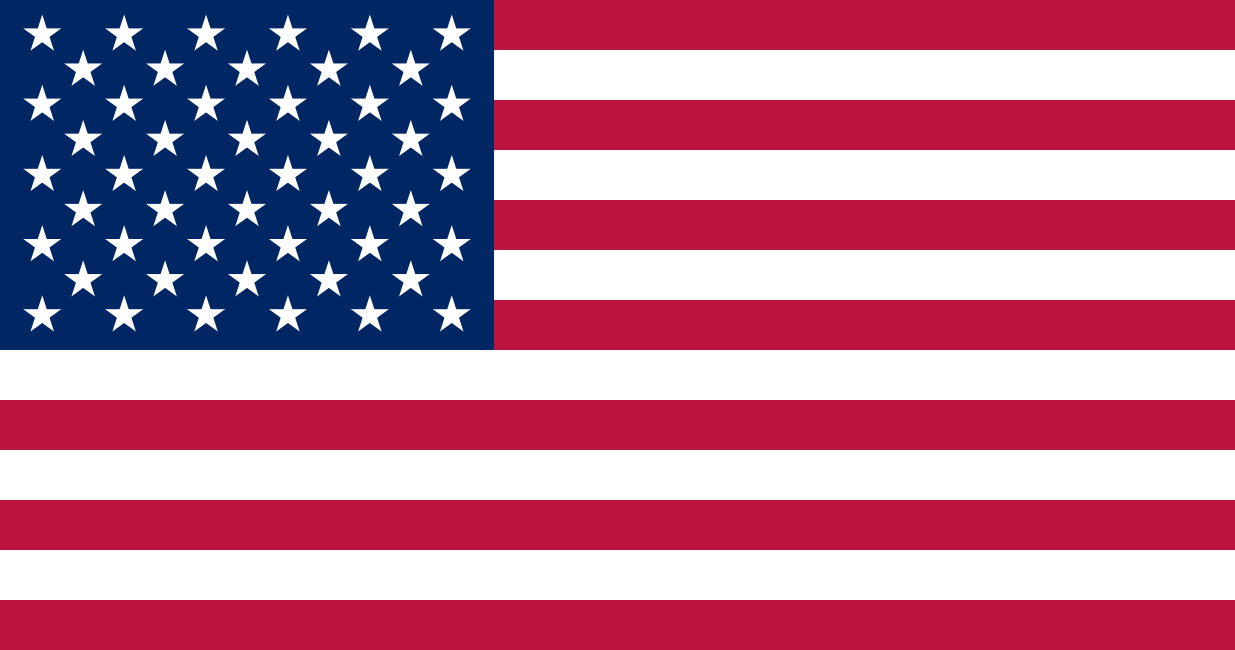 Tschechoslowakei
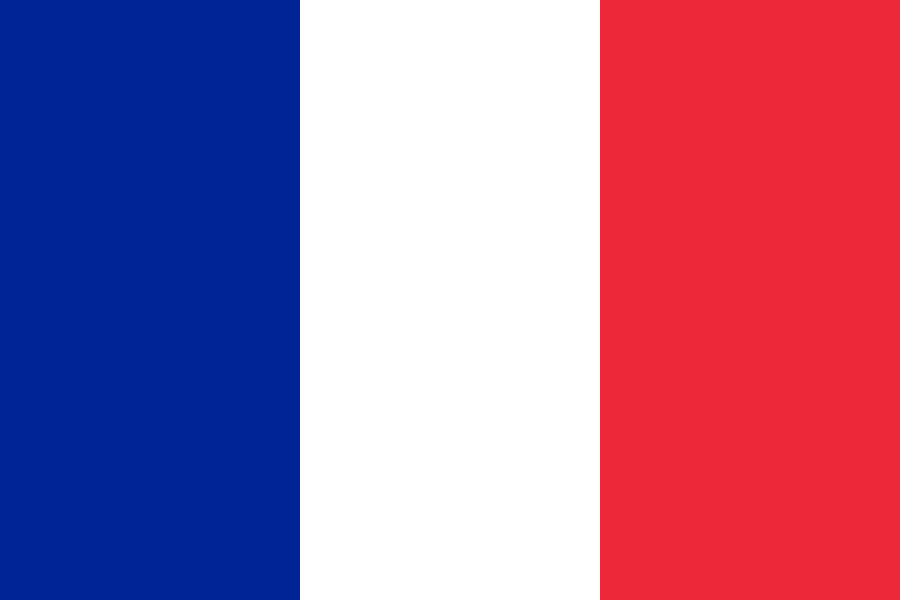 Paris
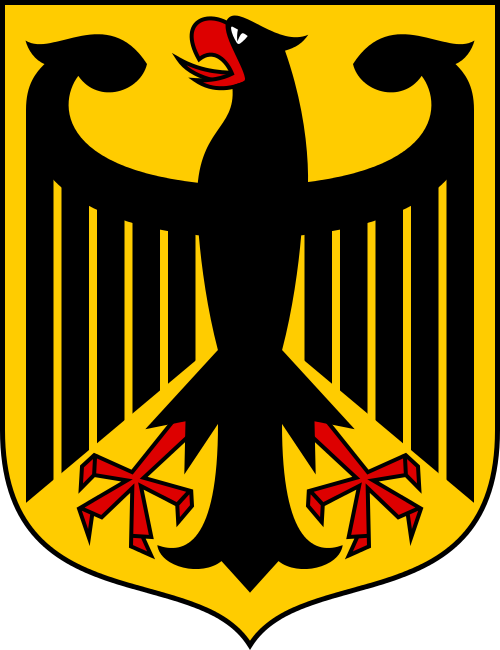 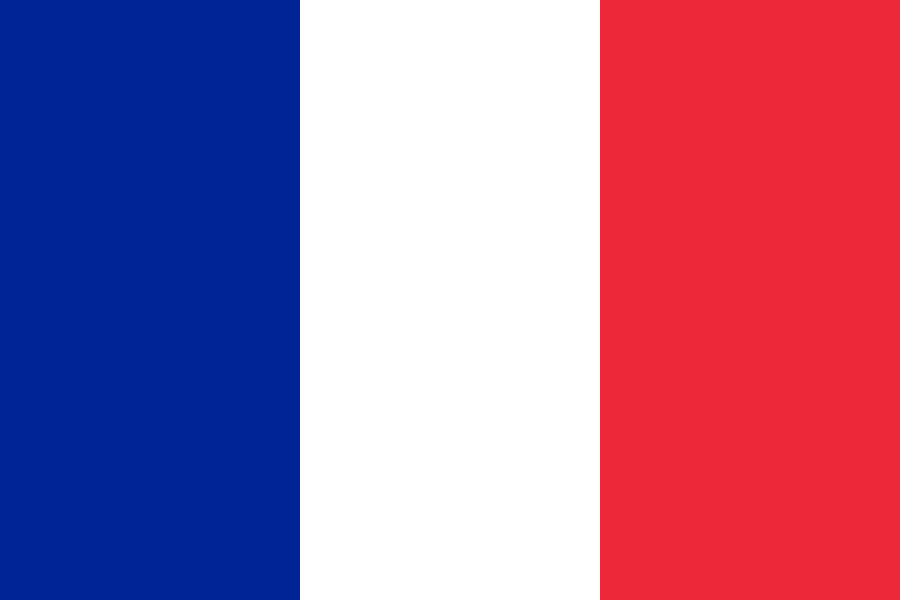 Österreich
Ungarn
Schweiz
Frankreich
Jugoslawien
Italien
6
07. Okt. 1949: Gründung der DDR
05. Mai 1955: Erweiterung der dt. Souveränität durch die Pariser Verträge
30. Mai 1968: Verwirklichung der inneren Souveränität durch die Notstandsgesetze
Weitere Entwicklung
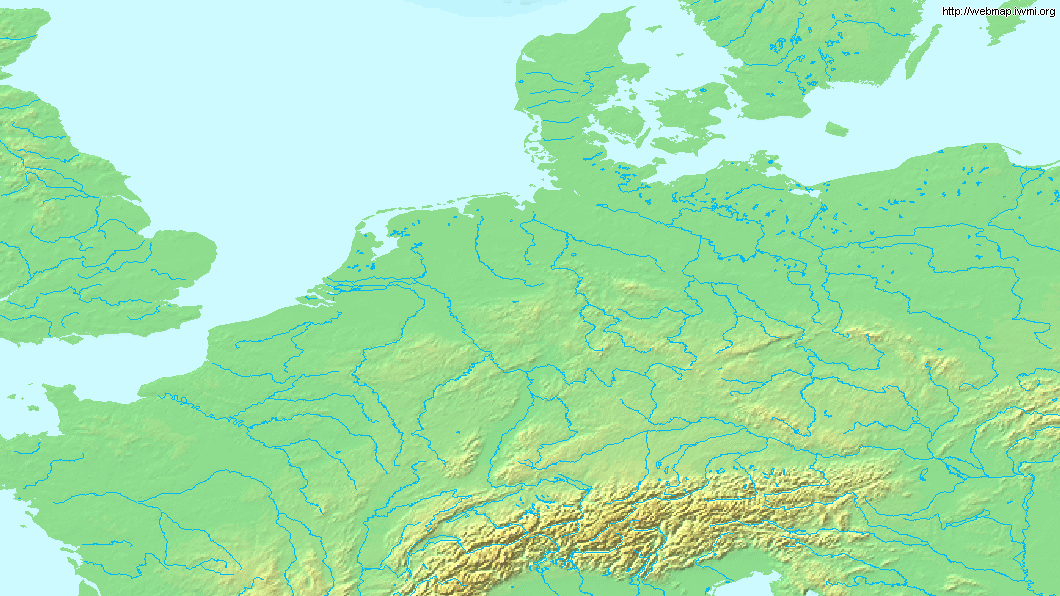 Schweden
Dänemark
Kopenhagen
Hamburg
Polen
Berlin
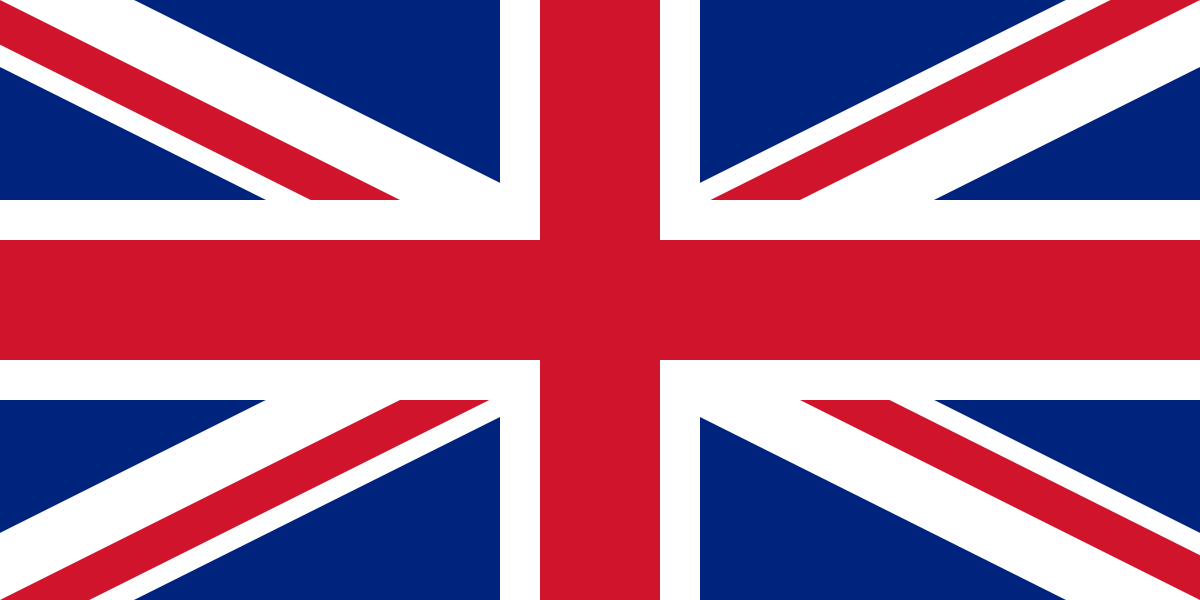 Großbritannien
Niederlande
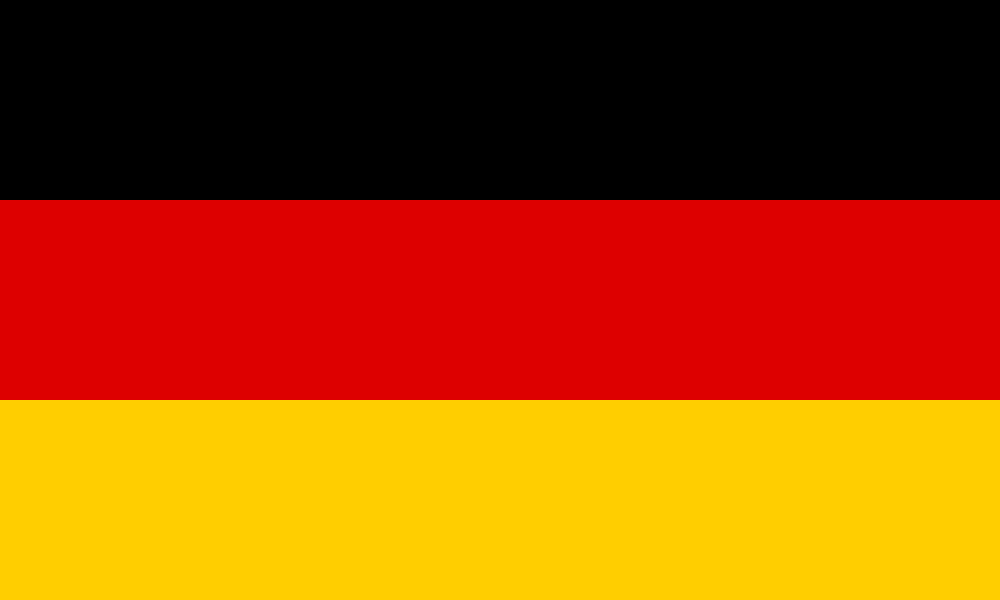 London
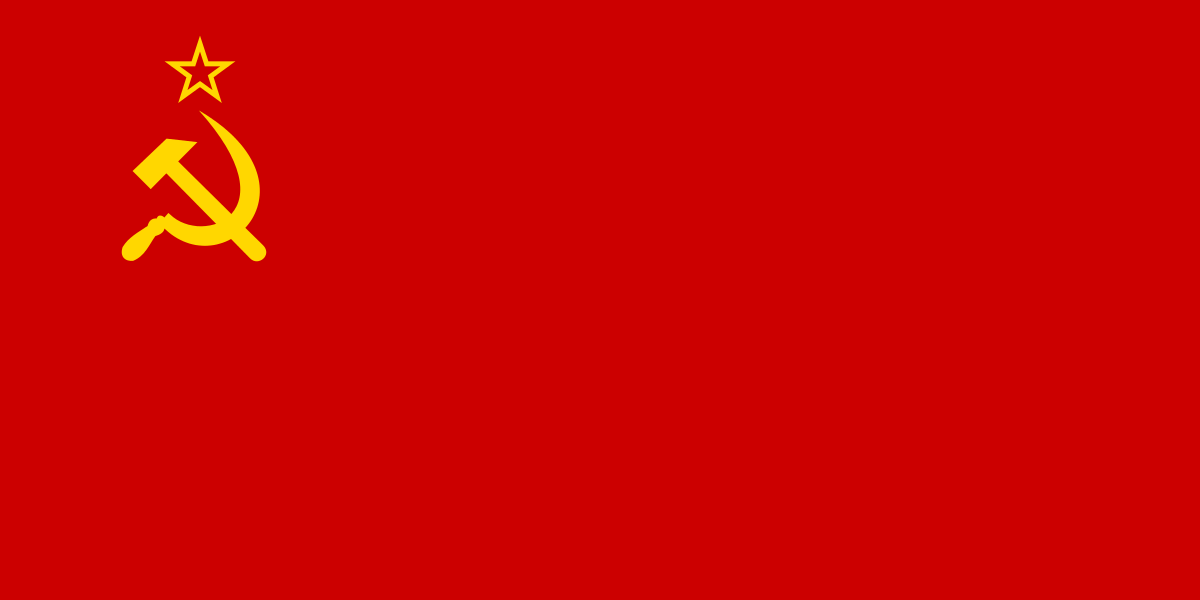 Belgien
Bonn
Prag
Frankfurt
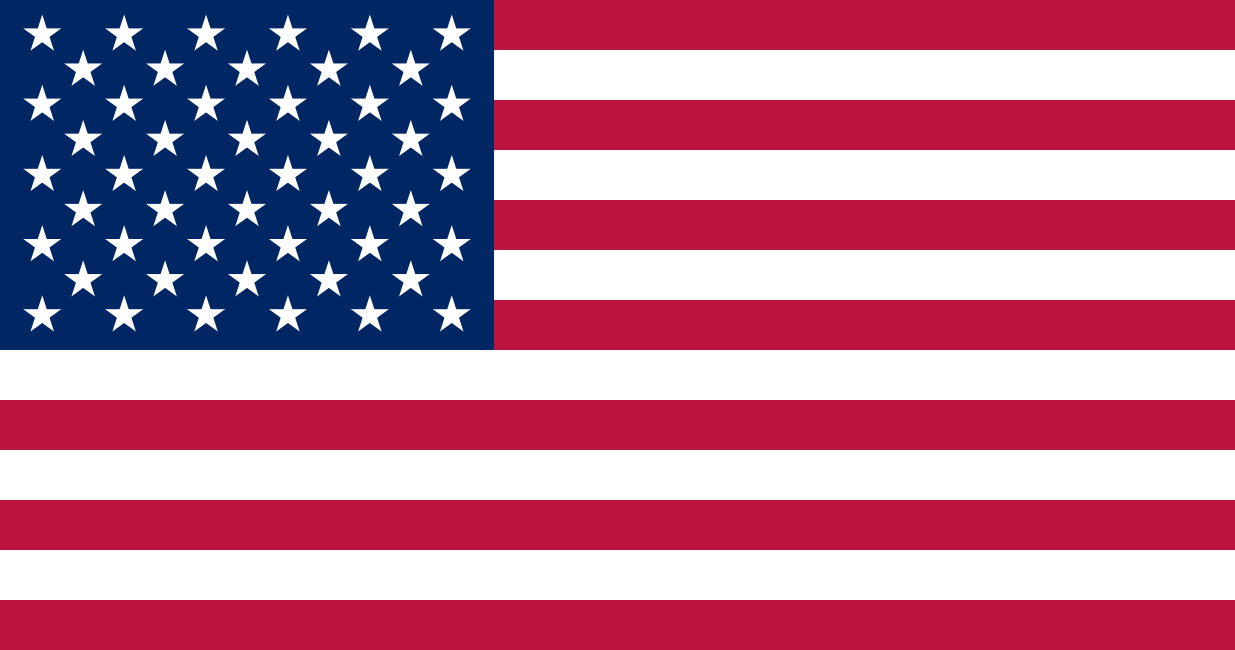 Tschechoslowakei
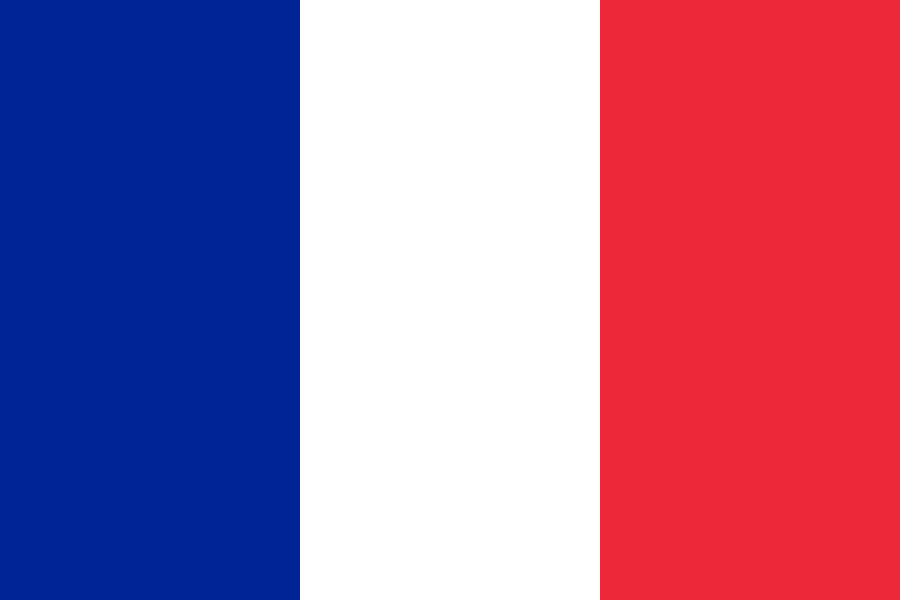 Paris
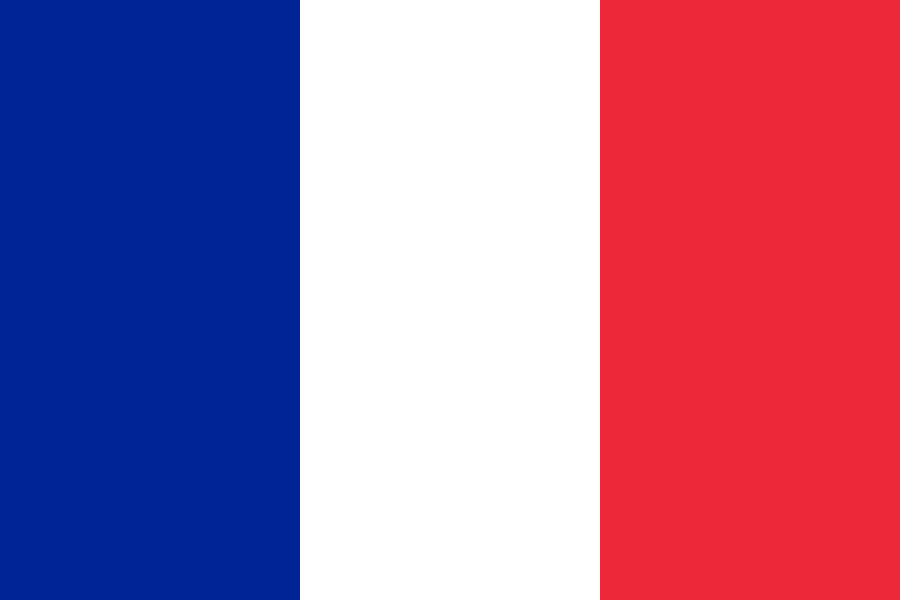 Österreich
03. Okt. 1990: Mit der Wiedervereinigung & dem Zwei-plus-Vier-Vertrag erhält Deutschland völkerrechtlich seine volle Souveränität & Einheit
Ungarn
Schweiz
Frankreich
Jugoslawien
Italien
7
Folgen
Grundlage für die (schrittweise) Entwicklung eines vollständig souveränen deutschen Staates


Voraussetzung für die Westorientierung der Bundesrepublik & Mitgliedschaft in der NATO


Voraussetzung für die Gründung der EG (1957) & EU (1993)


Gründung der DDR als sowjetischer Sattelitenstaat (07. Okt. 1949)


Vorläufige Festigung der Deutschen Teilung


Voraussetzung für die Deutsche Einigung (1990)
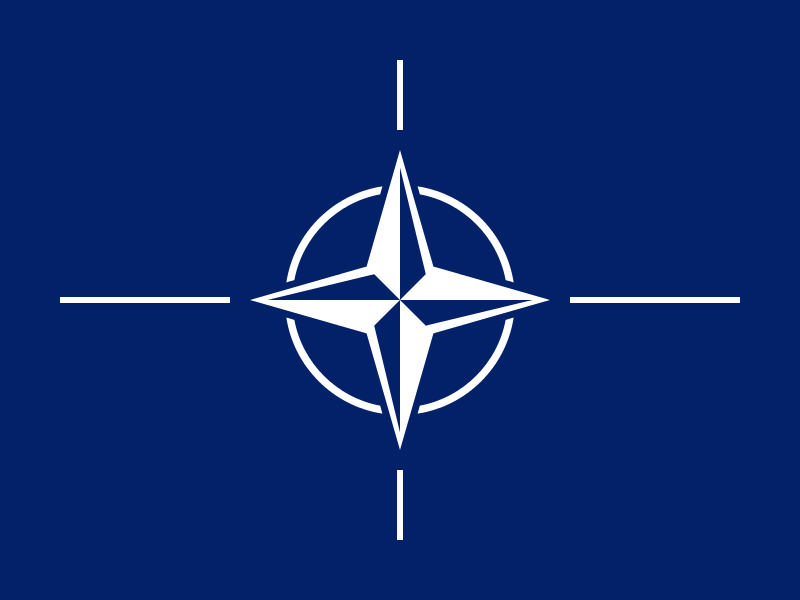 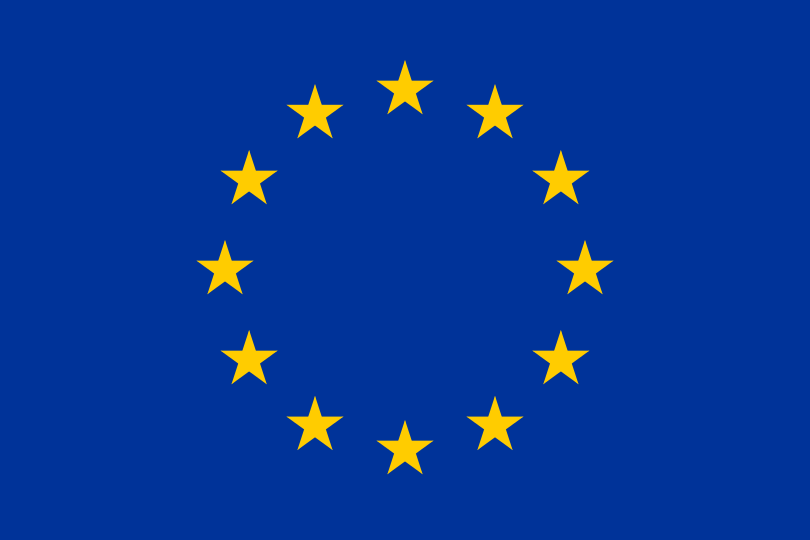 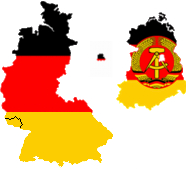 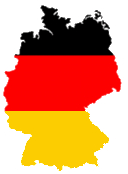 8
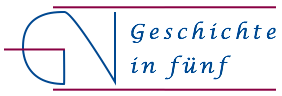 www.geschichte-in-5.de